Da e a o Government
Roma 29 maggio 2013
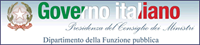 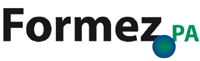 Il paradigma dell’open government
Open Government apre l’amministrazione ai cittadini sviluppando:
Trasparenza
Partecipazione
Collaborazione
Coniugare e con o Government
http://it.wikipedia.org/wiki/Open_government
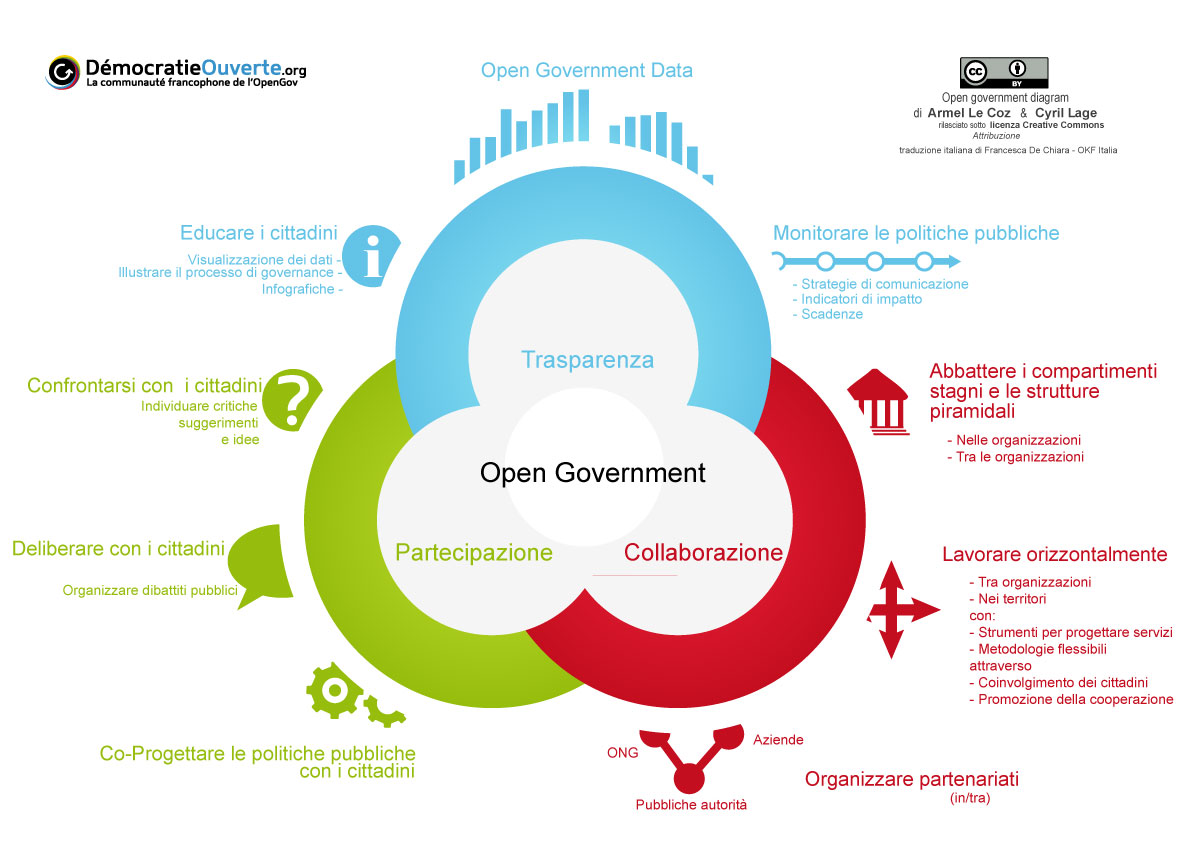 Coniugare e con o Government
Obiettivo
efficacia
eGovernment
processi
Open Government
Obiettivo
efficienza
Impatto
Outcome
Attività
Output
Risorse
Input
persone
processi
Amministrare
Governare
Fonte Albert Serra
Differenze tra e ed o
Fonte David Osimo
Uno stesso disegno
Barometro della trasparenzatrasparenza.formez.it
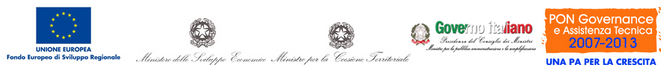 CatalogoOpen Data
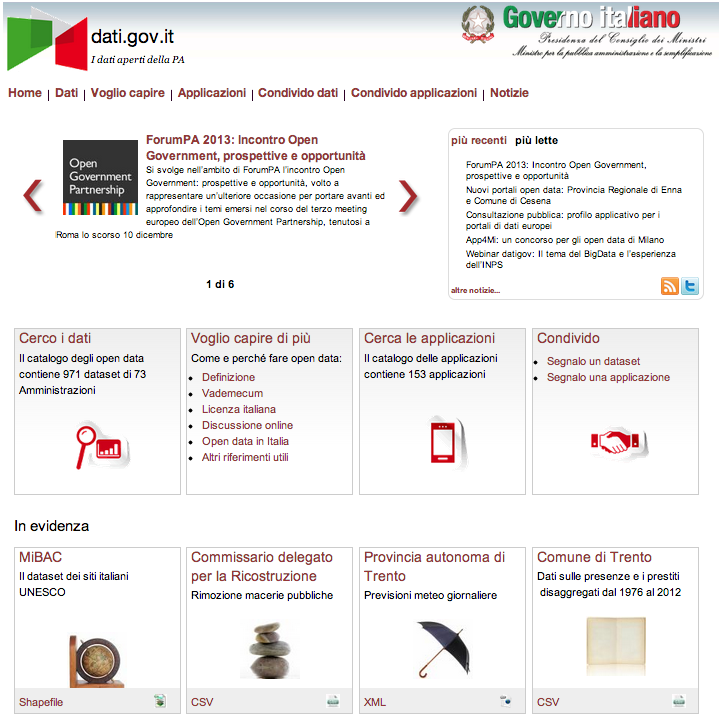 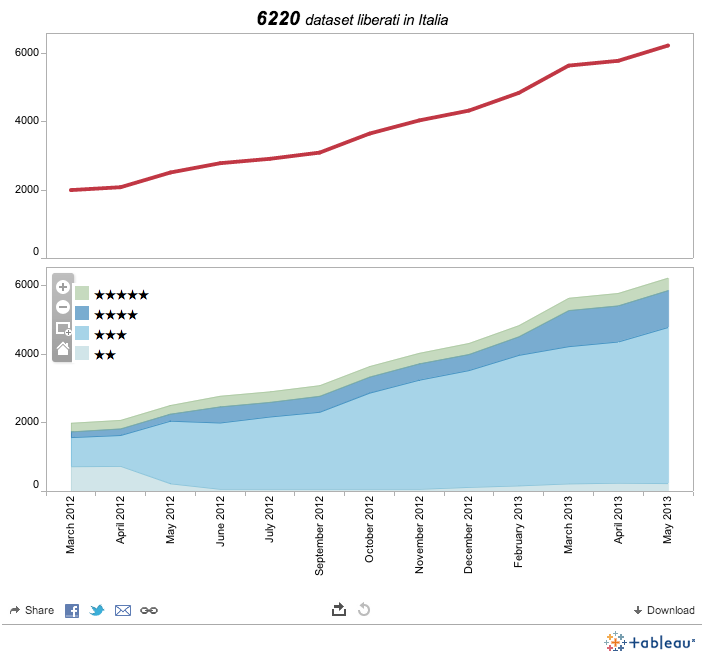 Opendata in Italia
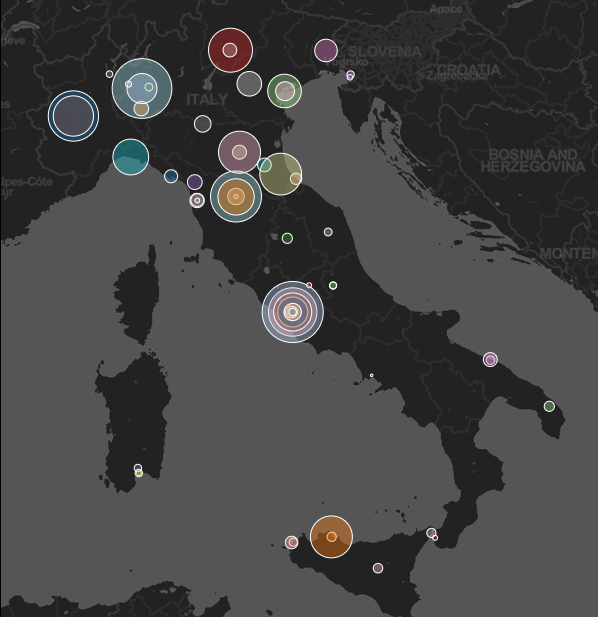 Opendata in Italia
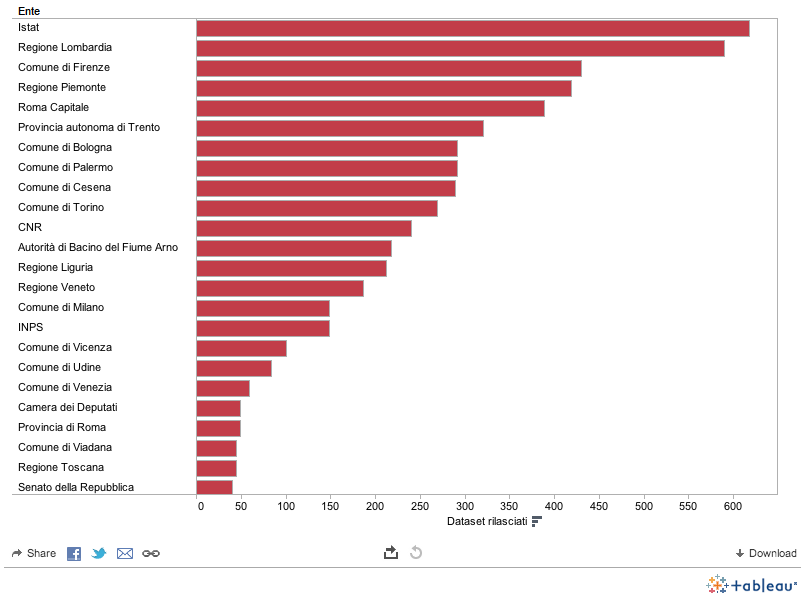 Opendata in Italia
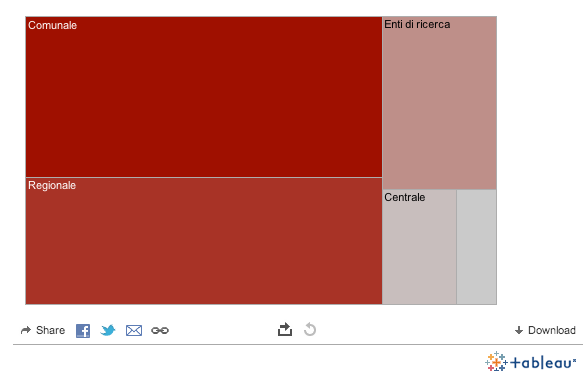 Opendata nel mondocensus.okfn.org/country/
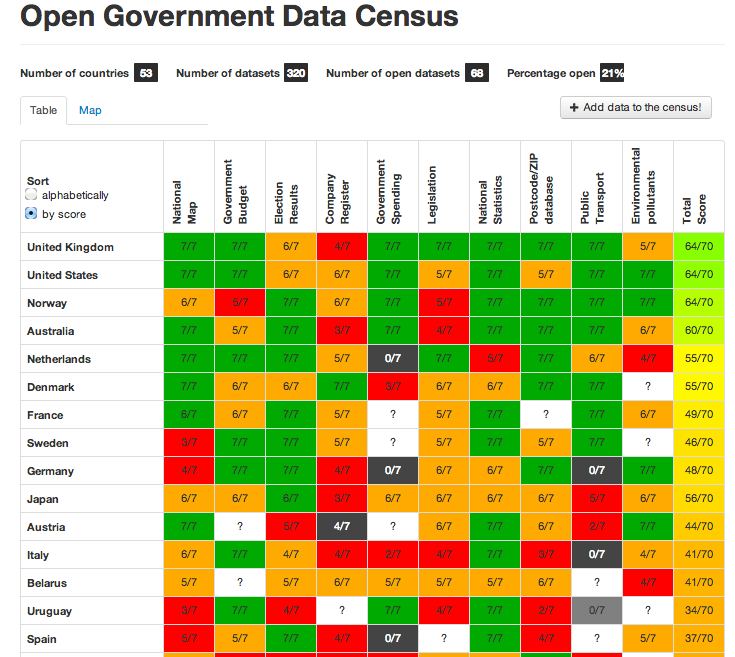 Grazie per l’attenzione
partecipazione.formez.it
www.dati.gov.it


smarras@formez.it
@smarras